March 2023
Project: IEEE P802.15 Working Group for Wireless Personal Area Networks (WPANs)

Submission Title: [UWB channel usage coordination for hyper-block mode]	
Date Submitted: [10 March, 2023]	
Source: [Lei Huang, Kuan Wu, Rojan Chitrakar, David Xun Yang] Company [Huawei Technologies]
E-Mail:[lei.huang1@huawei.com]	
Abstract:	[UWB channel usage coordination mechanism is extended to support hyper-block mode.]
Purpose:	[To enable UWB channel usage coordination for hyper-block mode.]
Notice: This document has been prepared to assist the IEEE P802.15.  It is offered as a basis for discussion and is not binding on the contributing individual(s) or organization(s). The material in this document is subject to change in form and content after further study. The contributor(s) reserve(s) the right to add, amend or withdraw material contained herein.
Release: The contributor acknowledges and accepts that this contribution becomes the property of IEEE and may be made publicly available by P802.15.
Slide 1
Lei Huang (Huawei)
March 2023
Slide 2
Lei Huang (Huawei)
March 2023
Previous Contributions Related To Discovery
[1] DCN 0059r0 (January 2023) “Hyper block concept for use of NBA-MMS”
[2] DCN 0067r0 (January 2023) Updates on UWB Channel Usage Coordination
[3] DCN 0573r1 (November 2022) “Follow-up on UWB Channel Usage Coordination”
[4] DCN 0456r0 (September 2022) “UWB Channel Usage Coordination for better UWB Coexistence”
Slide 3
Lei Huang (Huawei)
March 2023
Recap: Hyper-block Based Mode for NBA-MMS
4ab supports various NBA-MMS based ranging modes (e.g. one-to-one ranging & one-to-many ranging) in a session which may require different ranging round duration.
Hyper-block based mode can satisfy such requirements of NBA-MMS based ranging in an efficient manner [1].
Hyper Block
Block 0
Block 2
Block 1
Round 5
Round
0
Round 
1
Round 
0
Round 
2
……
POLL
POLL
RESPONSE
POLL
POLL
POLL
POLL
RESPONSE
RESPONSE
RESPONSE
RESPONSE
POLL
REPORT
REPORT
REPORT
REPORT
POLL
RESPONSE
RESPONSE
REPORT
RESPONSE
REPORT
REPORT
REPORT
……
[NB] :
1
1
1
1
4
4
1
1
4
4
1
1
2
2
2
2
1
1
3
3
3
3
6
6
1
1
4
4
1
1
2
2
5
5
3
3
1
1
4
4
2
2
3
3
[UWB] :
One Ranging Round
One Ranging Round
One Ranging
Round
One Ranging
Round
One Ranging
Round
One Ranging Round
Round 
0
Round 
1
Slide 4
Lei Huang (Huawei)
March 2023
Recap: UWB Channel Usage Coordination
UWB channel usage coordination can be used for better UWB coexistence. [2][3][4].
The UWB channel usage coordination mechanism is primarily designed for block based mode 
NB AP and/or UWB AP is periodically transmitted before each ranging block.
Each NB/UWB AP includes UWB per-session info related to a particular block.
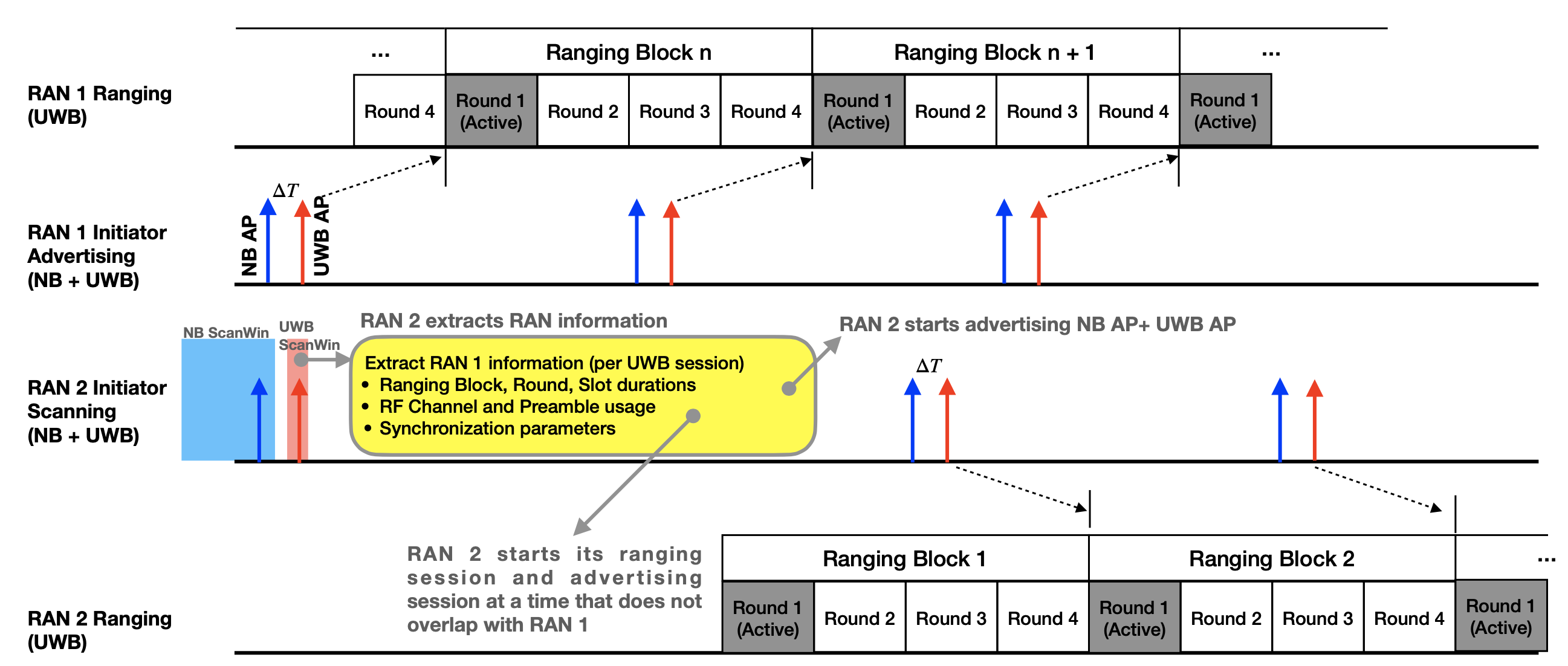 Slide 5
Lei Huang (Huawei)
March 2023
Problem
The existing UWB channel usage coordination mechanism needs to be adapted for hyper-block based mode.
Different blocks within a hyper block may have different block duration.

The existing UWB channel usage coordination mechanism needs to take into account the characteristics of NBA-MMS based ranging.
NBA-MMS based ranging can use NBA-UWB MMS packet or UWB-only MMS packet.
NBA-MMS based ranging supports complementary sets based MMRS (multi-millisecond ranging sequence) and Ipatov sequence as MMRS
Slide 6
Lei Huang (Huawei)
March 2023
Proposal
NB AP and/or UWB AP is broadcast in an aperiodic manner for hyper-block based mode.
NB AP and/or UWB AP is transmitted before each ranging block.
An NB AP includes timing information of next NB AP
An UWB AP includes timing information of next UWB AP
Slide 7
Lei Huang (Huawei)
March 2023
Proposal (cont.)
For NBA-MMS based ranging, UWB Session Info field may contain preamble code field, MMRS code field, and MMRS gap size field depending on NBA-MMS configuration..
Slide 8
Lei Huang (Huawei)
March 2023
NB AP Payload
Slide 9
Lei Huang (Huawei)
March 2023
UWB AP Payload
Slide 10
Lei Huang (Huawei)
March 2023
UWB Per Session Info
[Type = 1]
Slide 11
Lei Huang (Huawei)
March 2023
UWB Per Session Info
[Type = 2]
Slide 12
Lei Huang (Huawei)
March 2023
UWB Per Session Info (cont.)
[Type = 3]
Slide 13
Lei Huang (Huawei)
March 2023
Summary
This contribution proposes to adapt the existing UWB channel usage coordination mechanism for hyper-block based mode
NB AP and/or UWB AP is broadcast in an aperiodic manner for hyper-block based mode.
For NBA-MMS based ranging, UWB Session Info field may contain MMRS code field, preamble code field and MMRS gap size field depending on NBA-MMS configuration.
Slide 14
Lei Huang (Huawei)